CONCLUSION
Municipalities need to be more informed about AI applications, AI governance and ethical guidelines that directly meet their engagement needs.

RECOMMENDATION
Municipalities should prioritize educating themselves on the specific AI tools that aid feedback analysis, their costs, benefits, vendors, and ease of implementation.

SUGGESTED READING
Cugurullo, F. (2020). Urban Artificial intelligence: From automation to autonomy in the smart city. Frontiers in Sustainable Cities, 2. https://doi.org/10.3389/frsc.2020.00038

ACKNOWLEDGEMENT
A big thank you to:
My academic supervisor, Sidney Shapiro, PhD & his research students – Alison Liu and Anh Vo. 
The Snow and Ice Control team, Joe Rice PhD, Perry Stein and Andrea Cuellar PhD.
Artificial Intelligence (AI) for Community Feedback Integration: Exploring Artificial Intelligence within Communications and Public Engagement
Oluwanifemi Oladoye
University of Lethbridge Faculty Supervisor: Sidney Shapiro PhD
City of Lethbridge Supervisors: Kaitlin Barr & Meagan Williams

“AI-powered systems streamline the feedback process, enabling timely action on community concerns and promoting collaboration between city officials and residents.

How? Through data collection and analysis, semantic analysis, automated routing to council members, feedback management and response generation, chatbots and virtual assistants etc.”

SCAN TO ACCESS FULL PAPER
RESEARCH QUESTION
How can AI be utilized to analyze and convey community feedback to specific council members or offices in a timely manner?  

INTRODUCTION
 Effective governance requires enhanced communication and engagement with citizens.
AI, specifically Natural Language Processing (NLP), enables local governments to understand community sentiment efficiently, enhancing governance effectiveness.

LITERATURE REVIEW
Studies demonstrate the effectiveness of AI in analyzing big data and enhancing leadership strategies for smart city development.
Ethical concerns and tensions accompany AI implementation in public administration.

DISCUSSION
AI applications and AI-powered tools quicken communication between city officials and residents for enhanced citizen engagement and responsive governance.
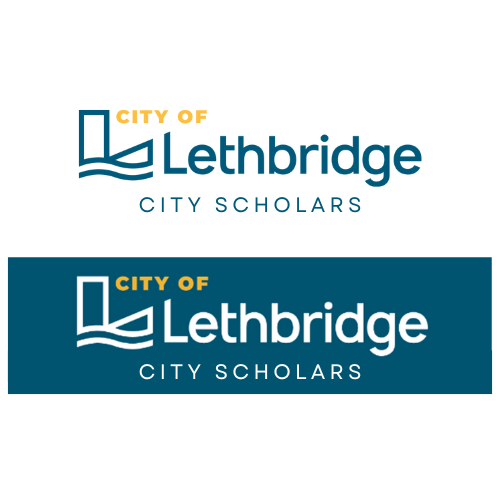 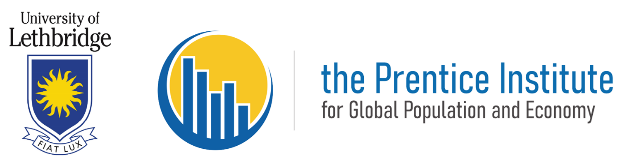 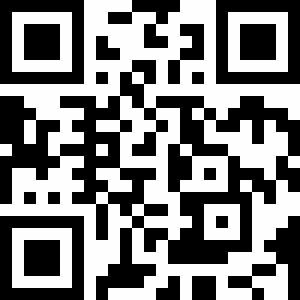 Outlook: oluwanifemi.oladoye@uleth.ca   |   LinkedIn: Oluwanifemi Oladoye